Nyelvjárási sajátosságok Polgár és környéke helynévanyagában
Bába Barbara
egyetemi adjunktus, Debreceni Egyetem
A helynevek dialektológiai vizsgálatokban betöltött szerepe
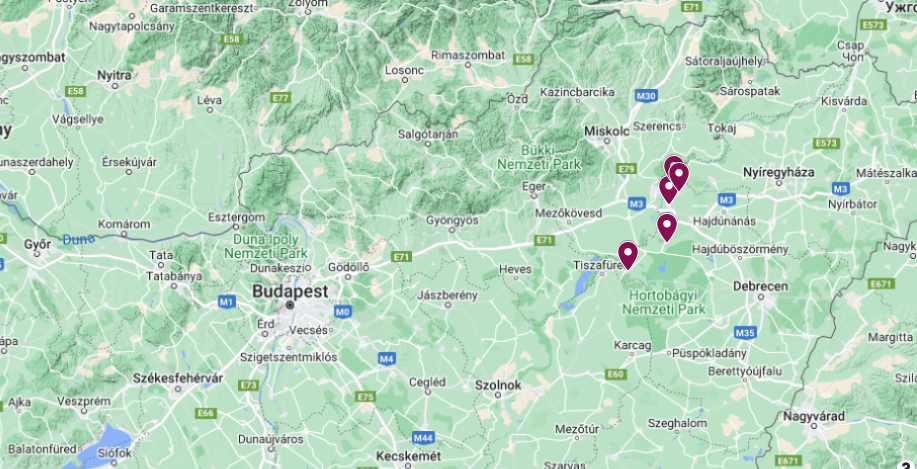 a nyelvjárási adatok hiánya miatt
a nyelvjárási sajátosságok tükröződésének hiánya miatt
a források kiadása óta eltelt időbeli távolság miatt
az átmeneti jellegű területek nyelvjárási sajátosságai megismerésének lehetősége miatt
Betelepülések Polgárra és környékére
az áttelepülések okai
Polgár
Nógrád és Hont megyéből (pl. Cserhátszentiván, Terbegéc) 
Heves, Borsod megyéből 
„matyó felülrétegzés”: Szentistván, Mezőkövesd, Keresztes 
Tiszagyulaháza 
Polgárról
a dél-borsodi katolikus településekről
Újtikos
Polgárról
a borsodi, hevesi palóc-matyó községekből
Betelepülések Polgárra és környékére
Újszentmargita
Szentistvánról, Szihalomról, Mezőtárkányról és Tarnaszentmiklósról
Egyek
Szihalom, Kömlő, Tiszanána, illetve Tarnalelesz vidékéről 
Mezőkövesdről
A valószínűsíthető kibocsátó területek
az Ipoly vidéki (pl. Terbegec) és középpalóc (pl. Tarnalelesz, Cserhátszentiván) nyelvjáráscsoport
a Zagyva–Tarna–Tisza vidék nyelvjárásai (pl. Tarnaszentmiklós, Tiszanána, Kömlő, Mezőtárkány, Szentistván, Szihalom stb.) 
palóc sajátosságok 
a t, d, n, l palatalizációja i előtt, a meg igekötő g-jének hasonulása, a teteji: tetejë birtokos személyjeles alakok, a mondi, mënnyünk ’megyünk’ típusú alakok 
a keleti nyelvjárások sajátosságai 
erős í-zés, erős diftongálás, lú, kű alakok stb.
A közép-tiszántúli nyelvjáráscsoportra jellemző sajátosságok
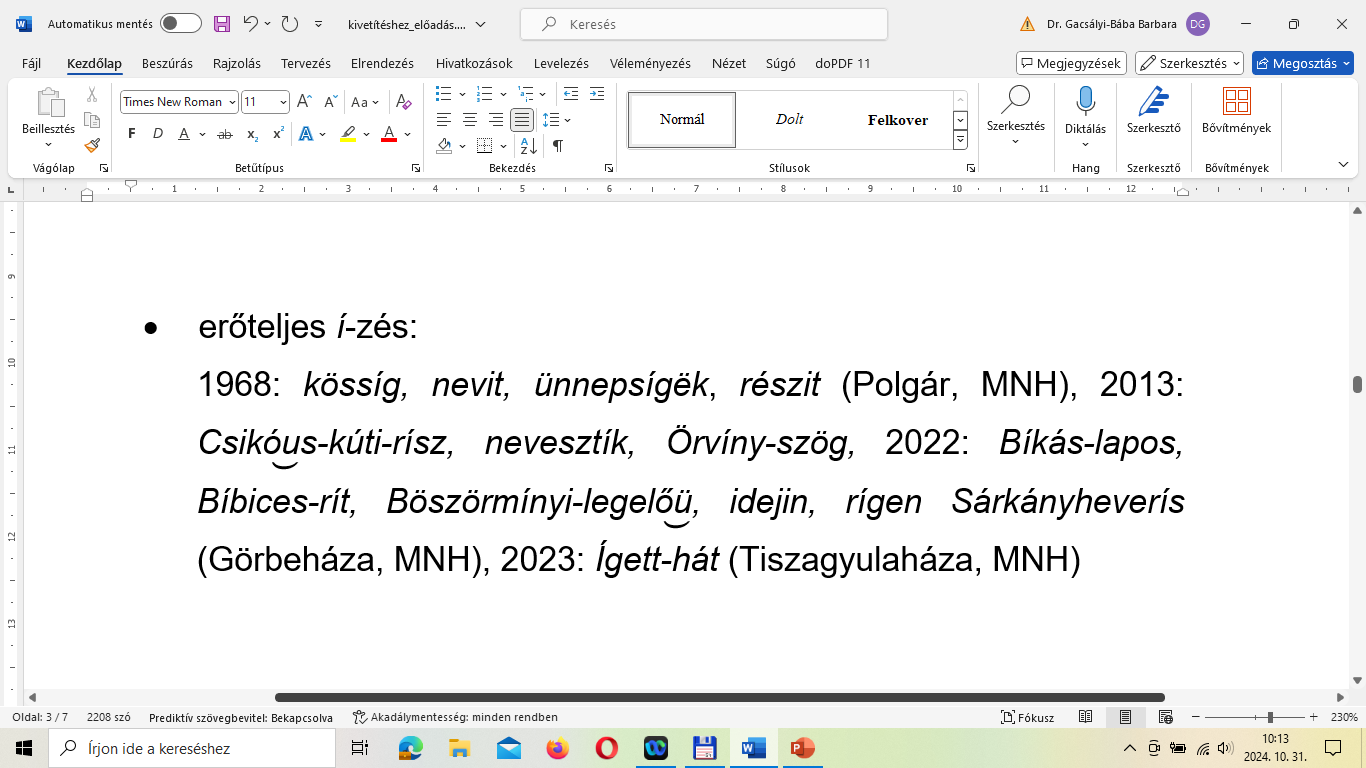 A közép-tiszántúli nyelvjáráscsoportra jellemző sajátosságok
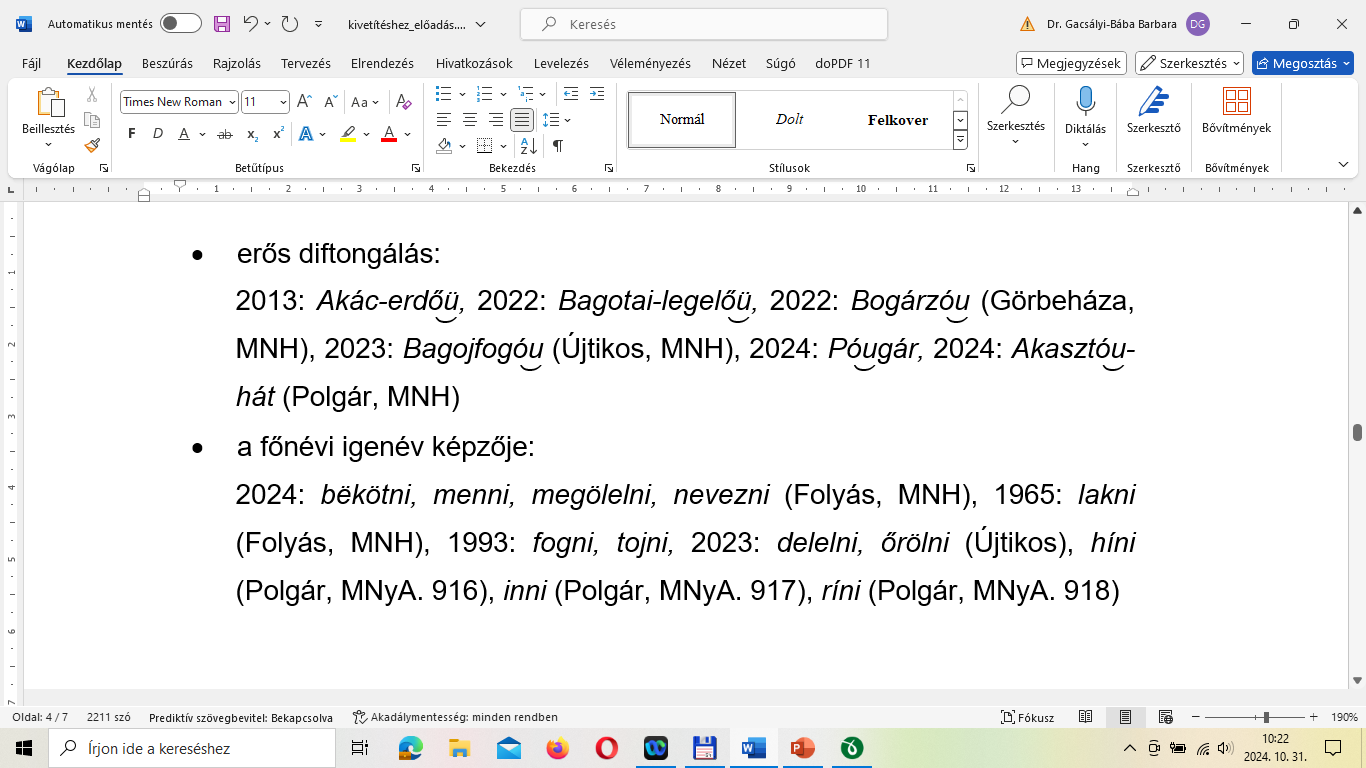 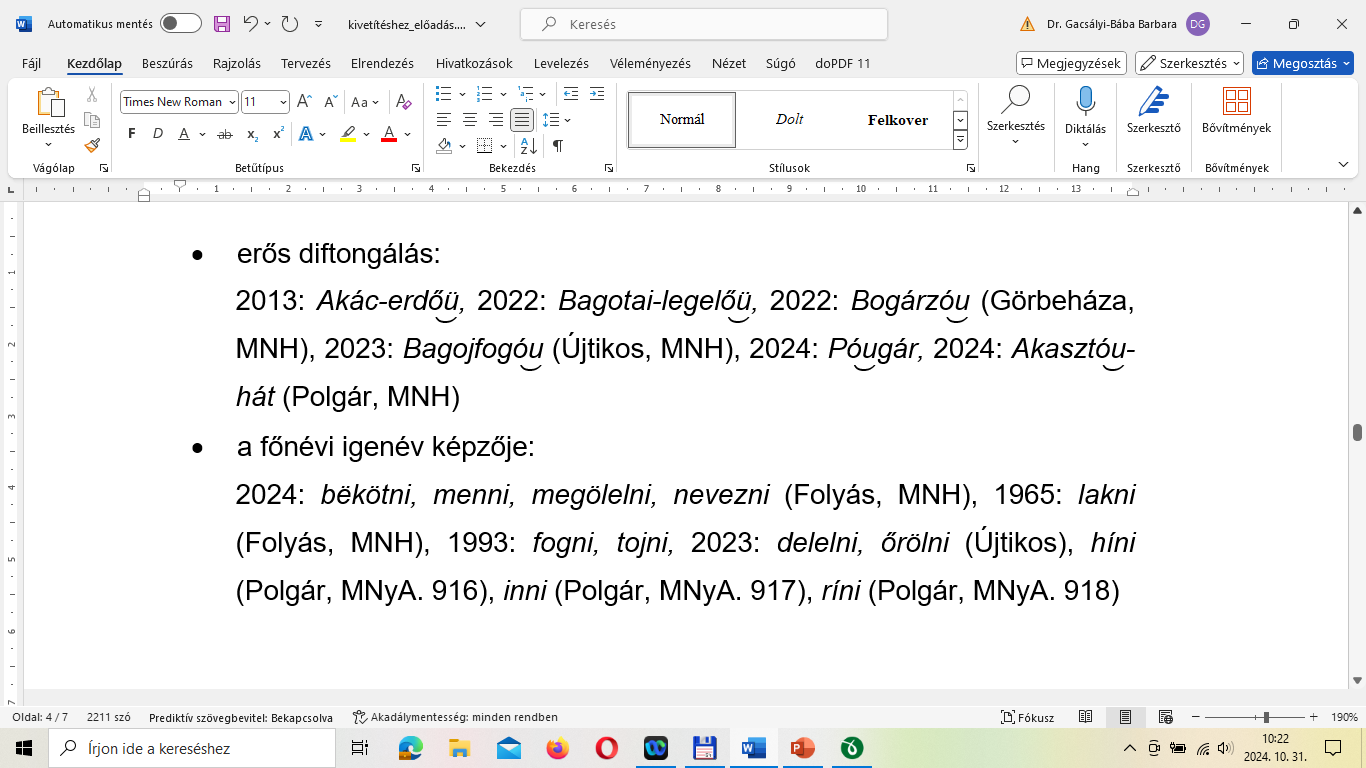 A Palóc nyelvjárási régióra jellemző sajátosságok
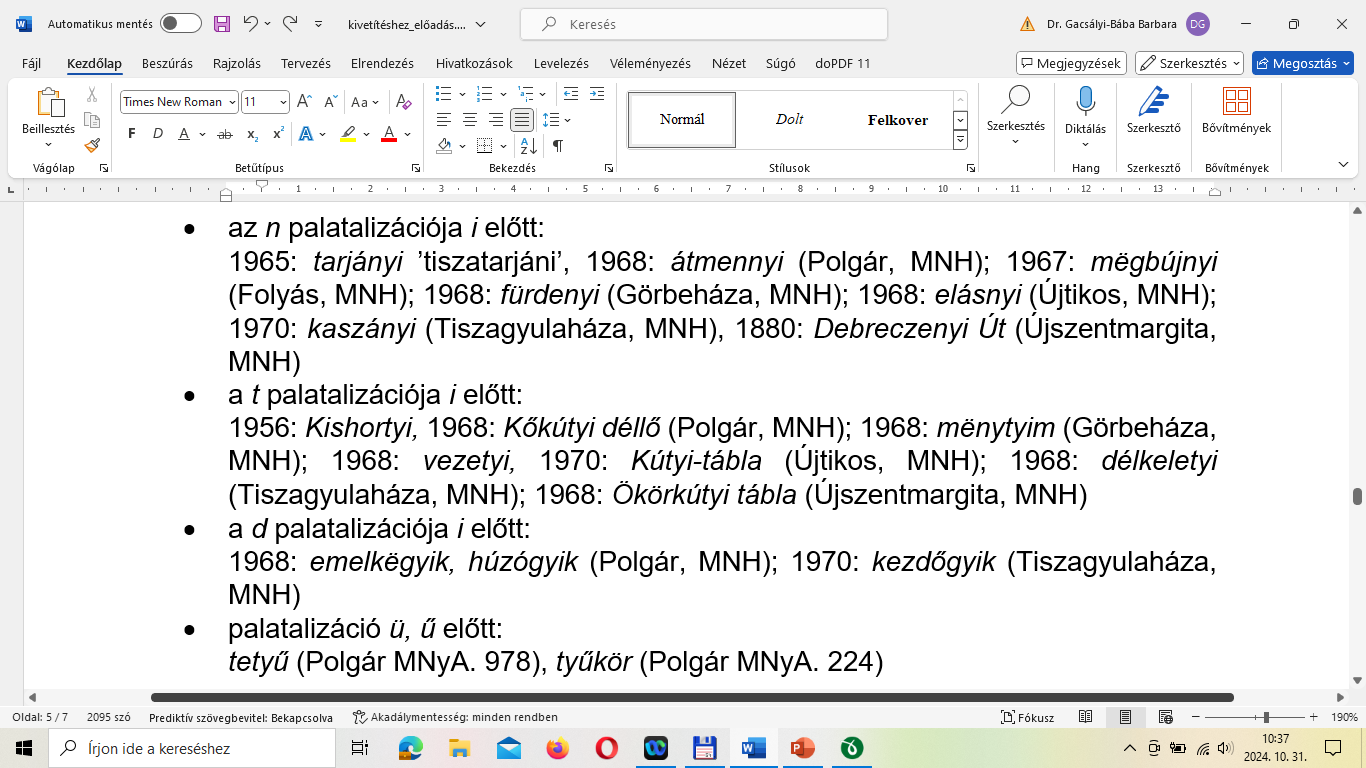 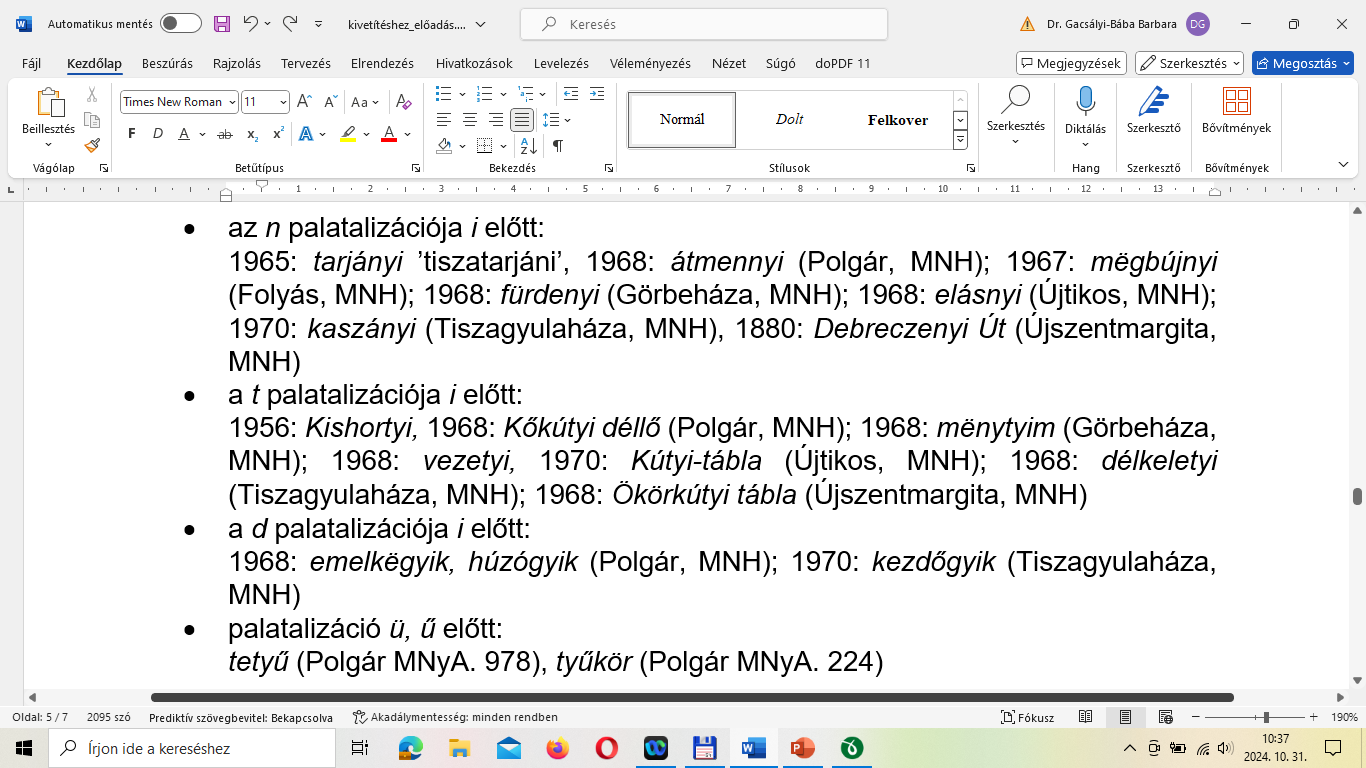 A Palóc nyelvjárási régióra jellemző sajátosságok
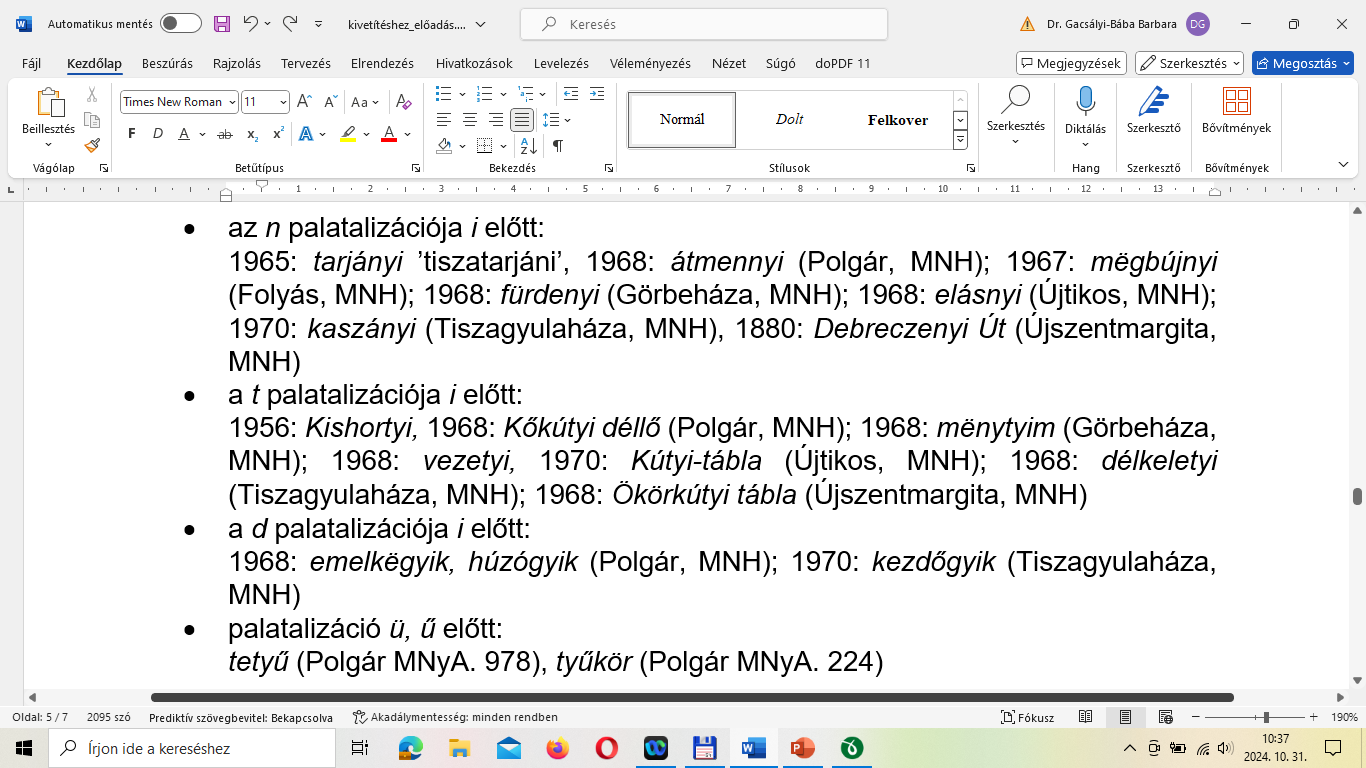 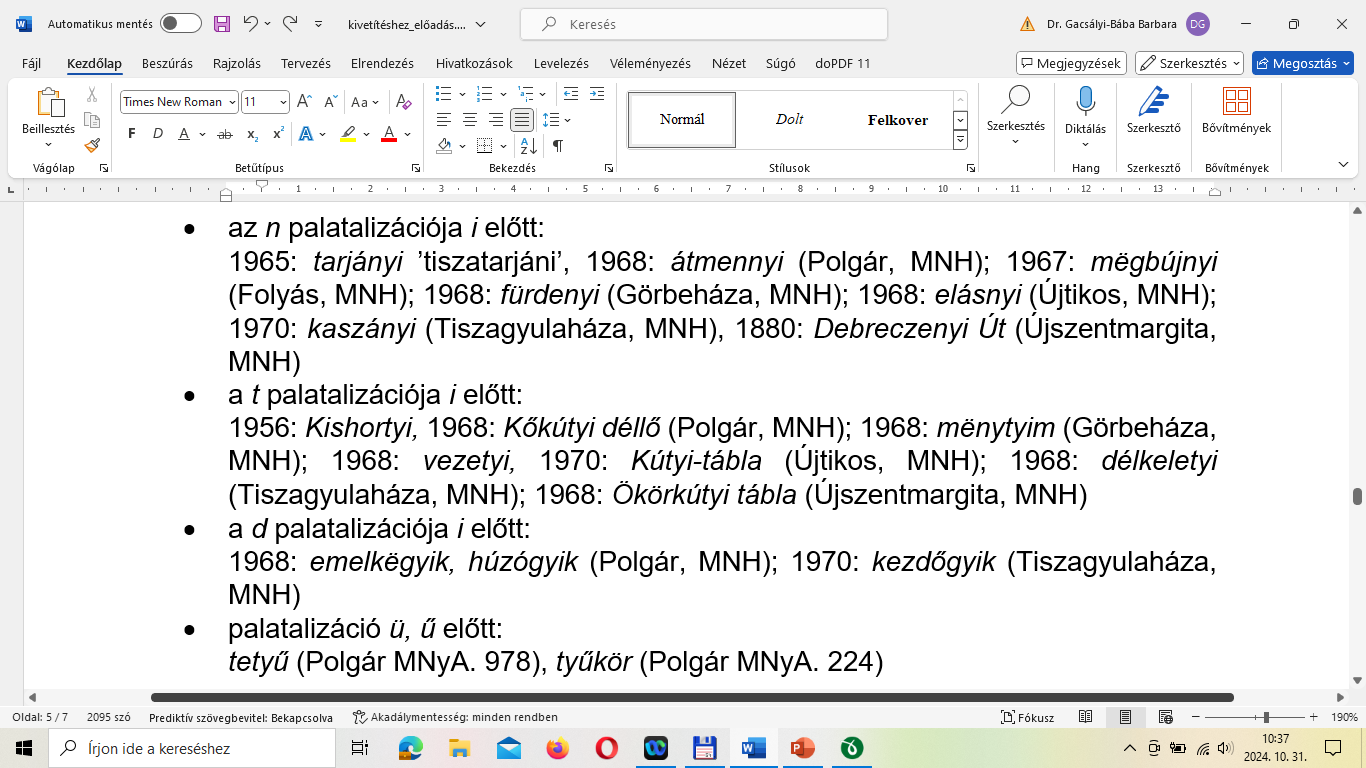 A Palóc nyelvjárási régióra jellemző sajátosságok
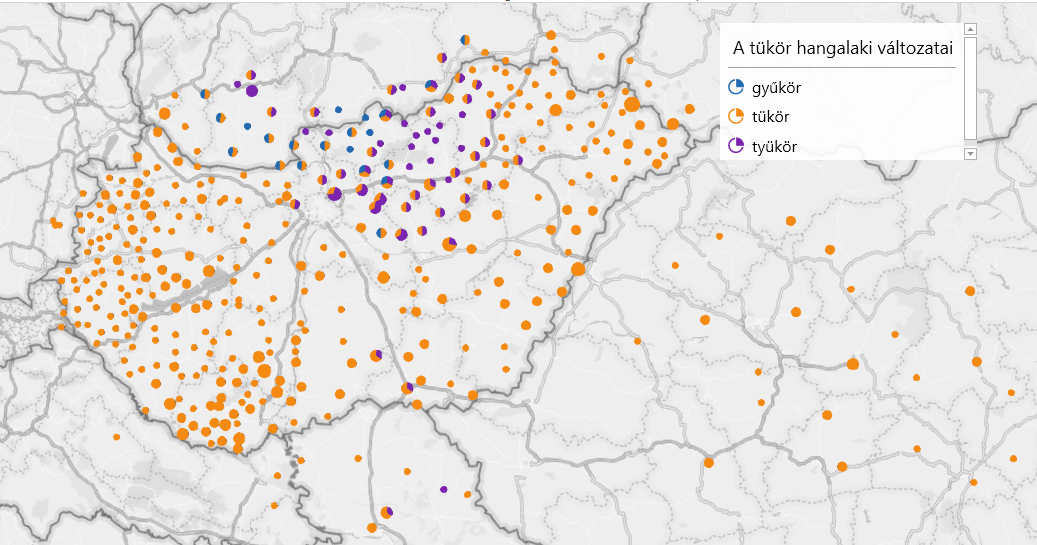 A Palóc nyelvjárási régióra jellemző sajátosságok
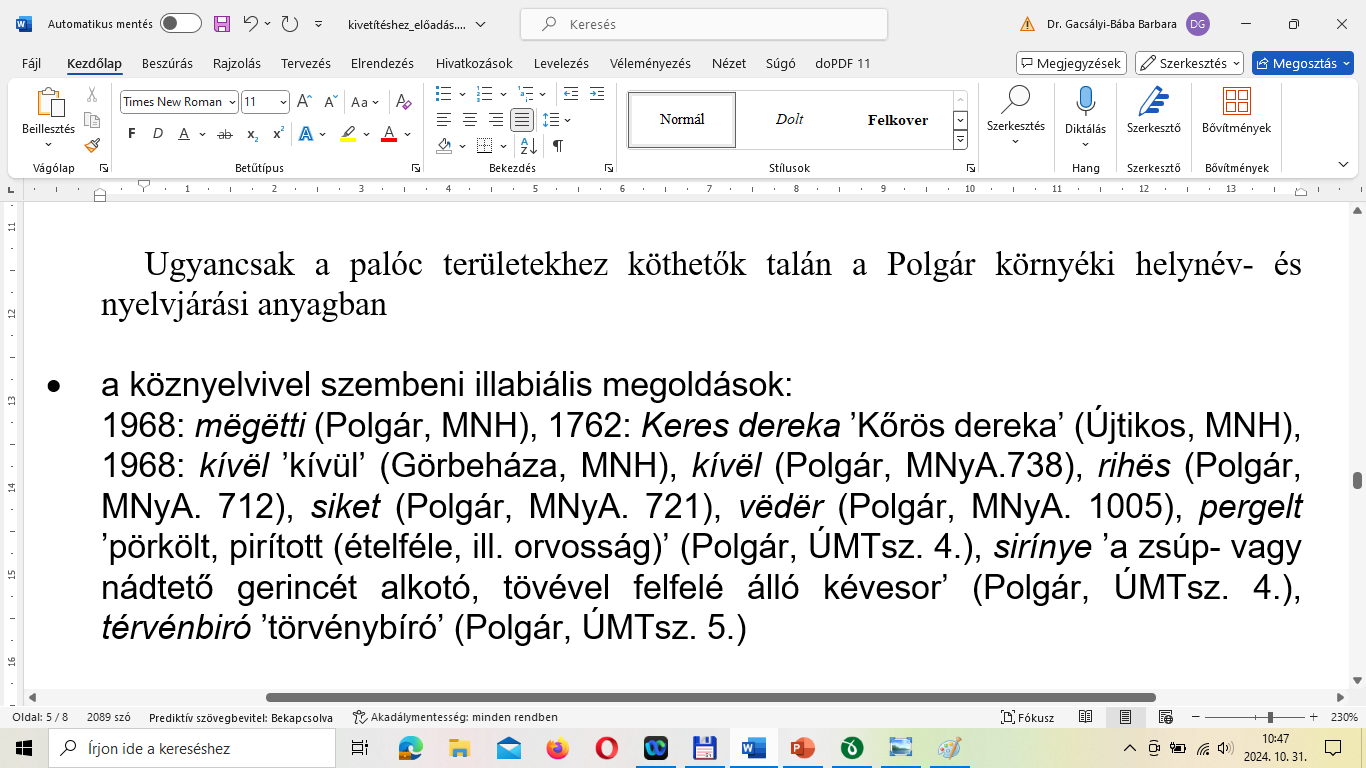 A Palóc nyelvjárási régióra jellemző sajátosságok
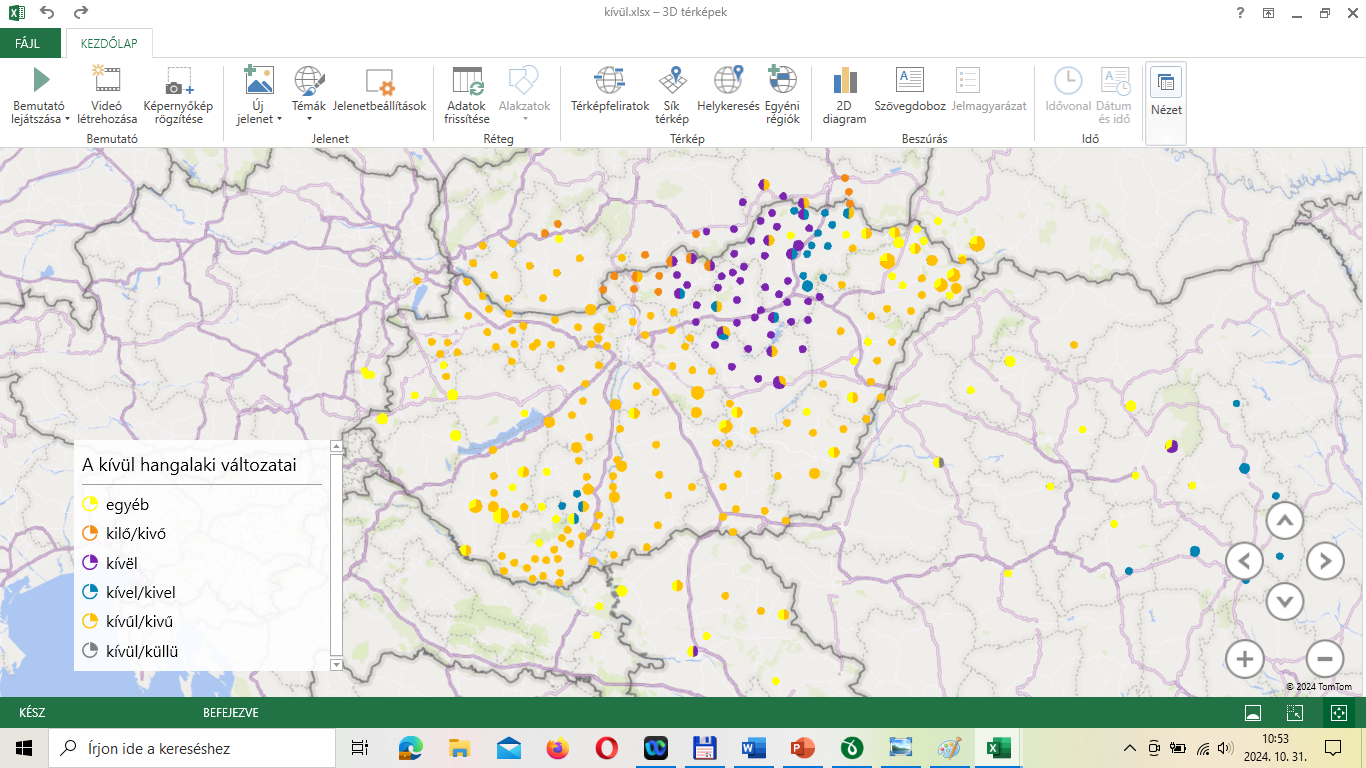 A Palóc nyelvjárási régióra jellemző sajátosságok
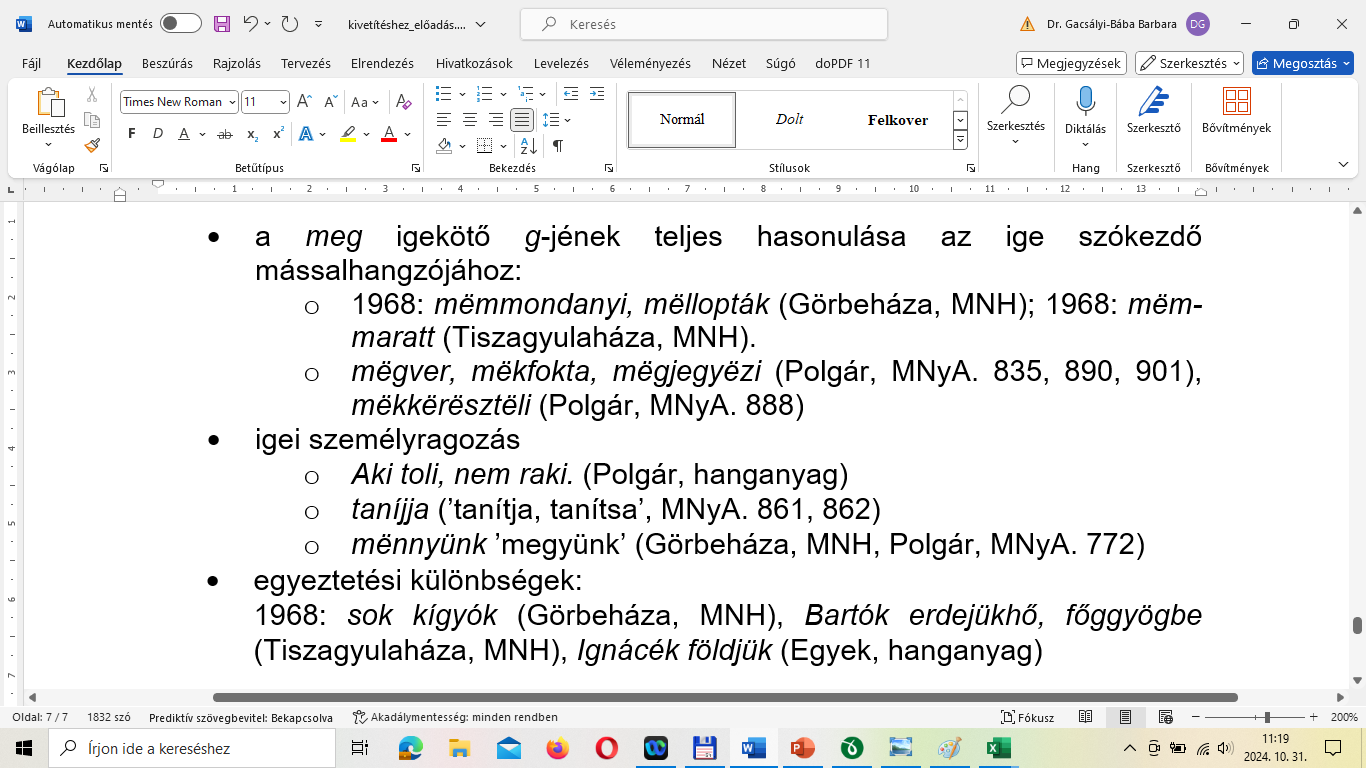 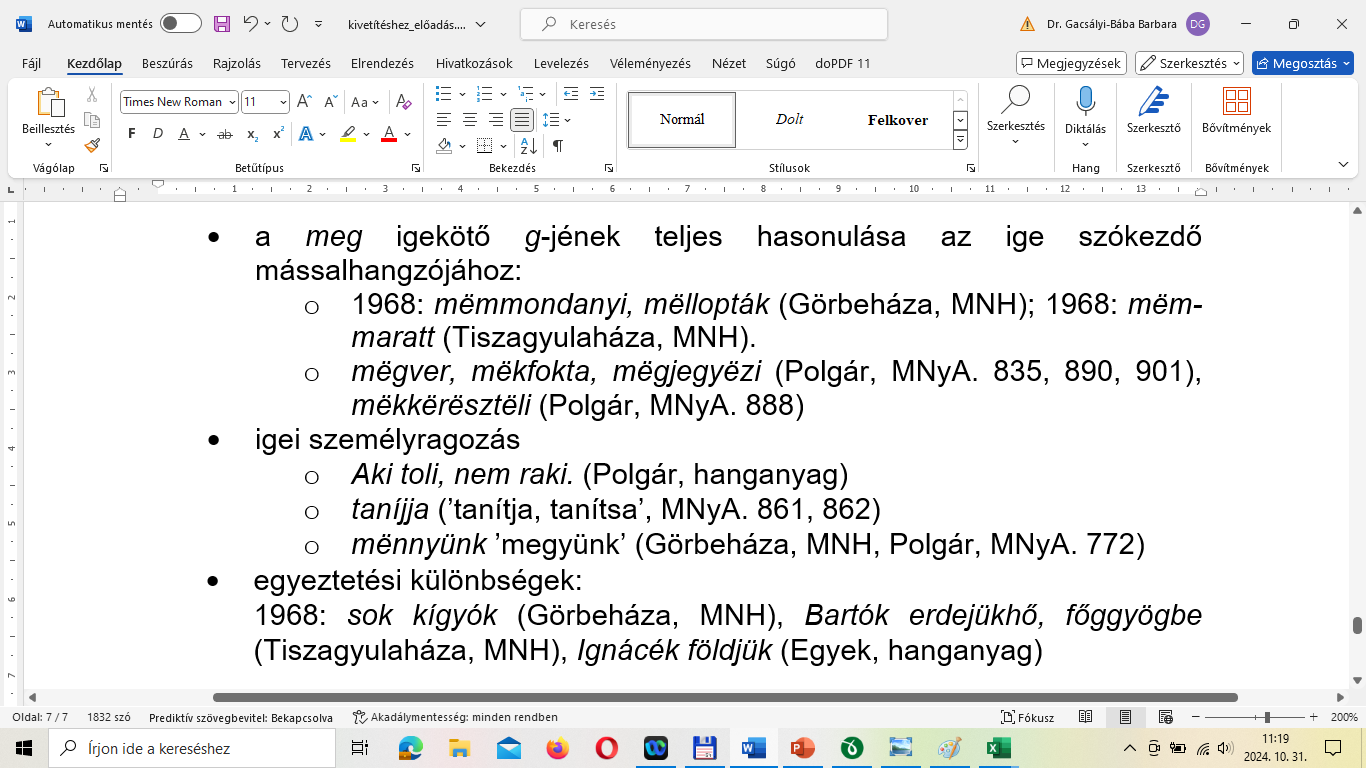 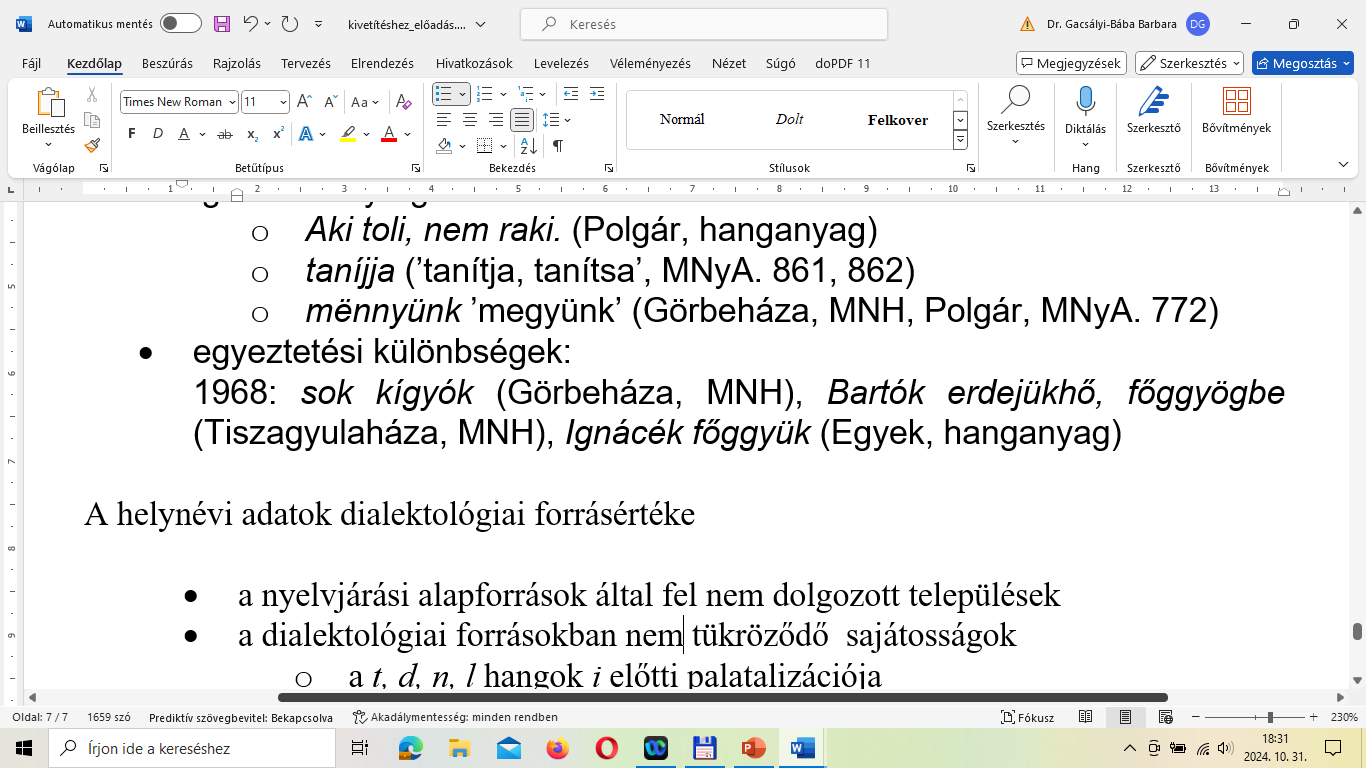 A helynévi adatok dialektológiai forrásértéke
a nyelvjárási alapforrások által fel nem dolgozott települések esetében
a dialektológiai forrásokban nem tükröződő sajátosságok feltárása érdekében:
a t, d, n, l hangok i előtti palatalizációja
a meg igekötő g-jének hasonulása 
bizonyos egyeztetési sajátosságok
Köszönöm
a figyelmet!
2024. november 6.